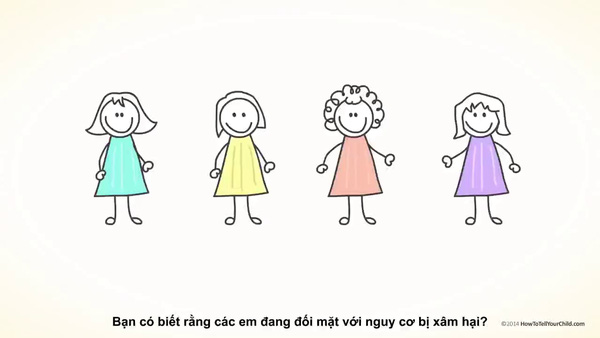 PHÒNG GIÁO DỤC VÀ ĐÀO TẠO QUẬN LONG BIÊN
TRƯỜNG MẦM NON BAN MAI XANH
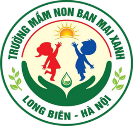 Dạy trẻ kỹ năng phòng tránh bị xâm hại thân thể
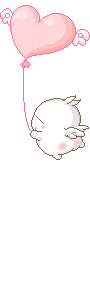 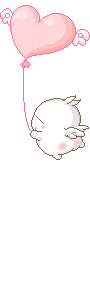 Lứa tuổi: 5-6 tuổi
Giáo viên: VŨ THỊ NGA
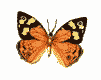 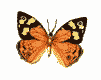 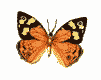 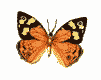 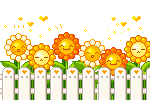 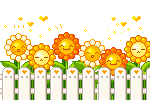 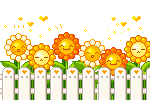 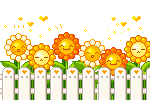 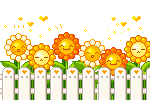 Năm học: 2023-2024
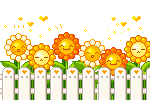 Trên cơ thể của chúng ta có 4 vùng riêng tư
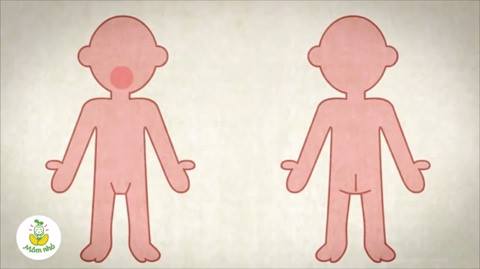 Đụng chạm an toàn
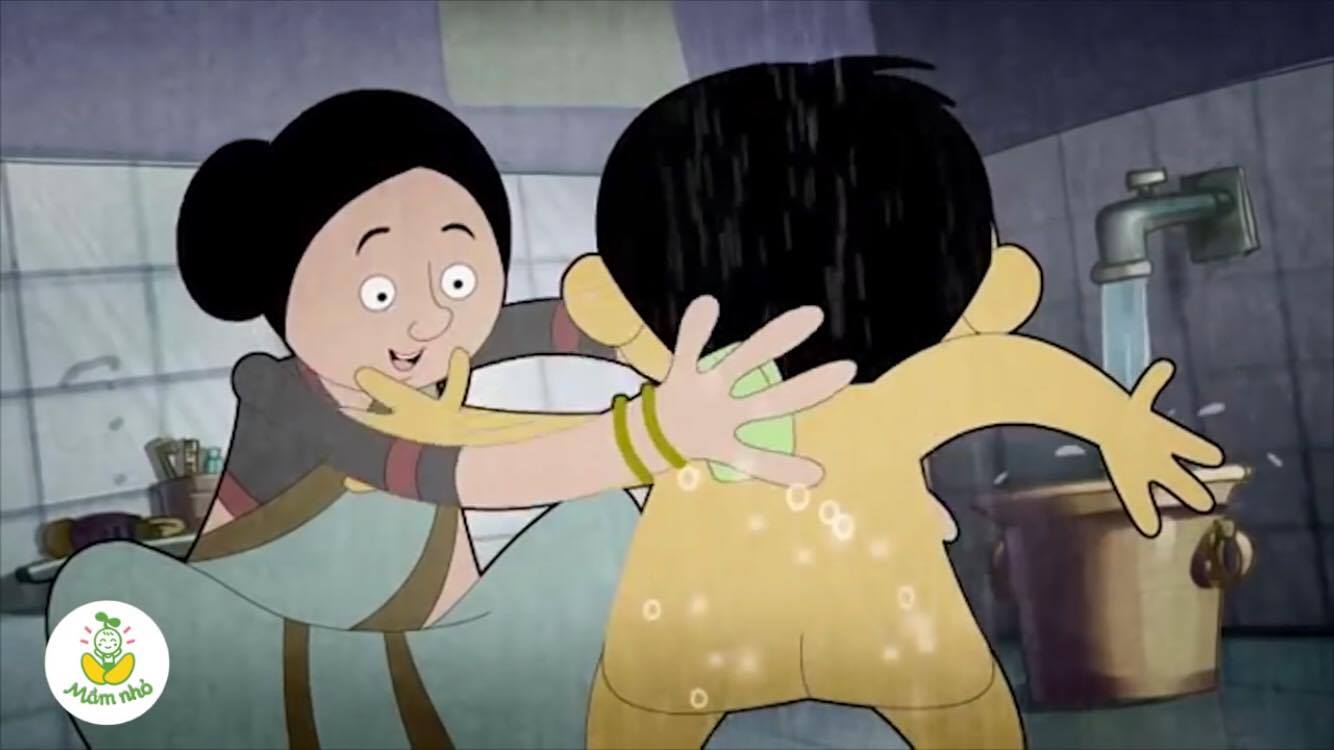 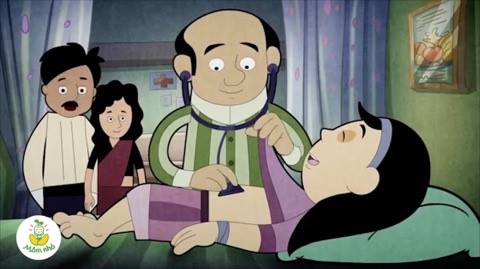 Bác sỹ khám khi có bố mẹ ở cùng
Mẹ tắm cho mình
Đụng chạm an toàn
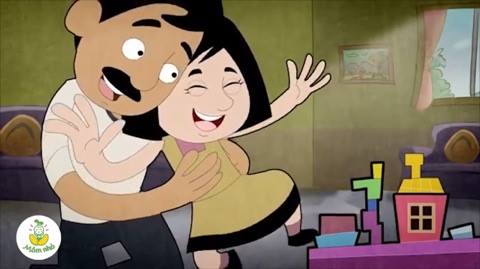 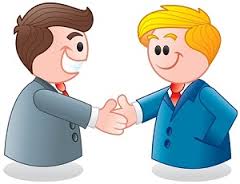 Người yêu thương tin tưởng
Bắt tay
Đụng chạm không an toàn
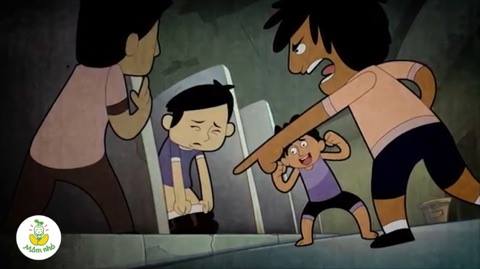 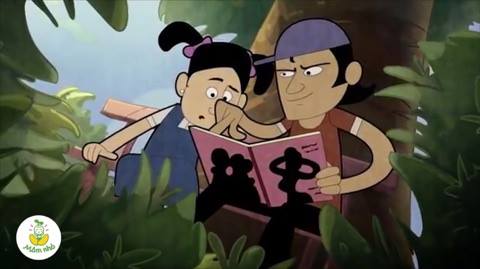 Cho xem hình ảnh, video không lành mạnh
Bắt cởi đồ
Cách phòng tránh xâm hại cơ thể
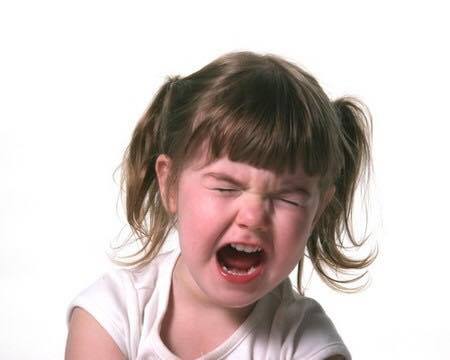 1
Hét lên thật to
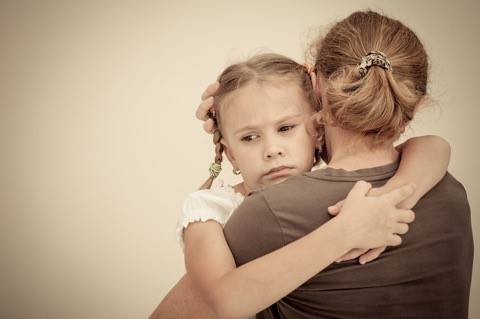 2
Kể cho người mà các con tin tưởng nghe
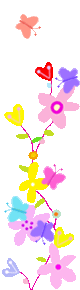 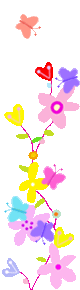 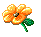 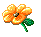 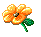 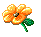 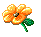 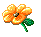 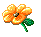 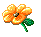 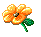 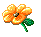 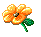 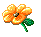 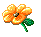 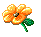 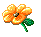 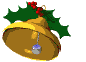 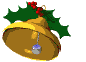 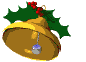 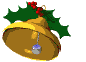 Trò chơi: 

Con biết tuốt
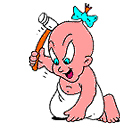 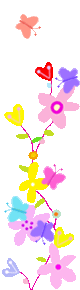 Câu 1: Vùng riêng tư trên cơ thể của các con gồm có những phần nào?
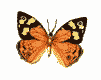 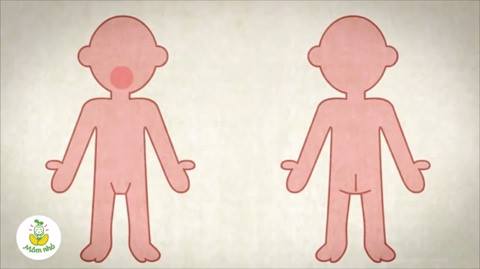 Miệng, phần ngực
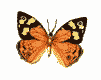 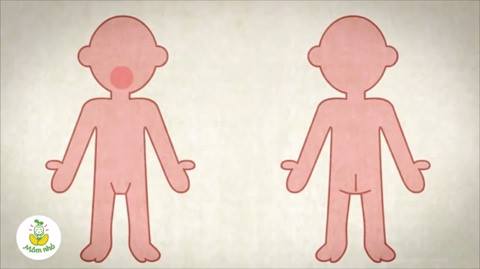 2. Phần giữa 2 đùi và mông
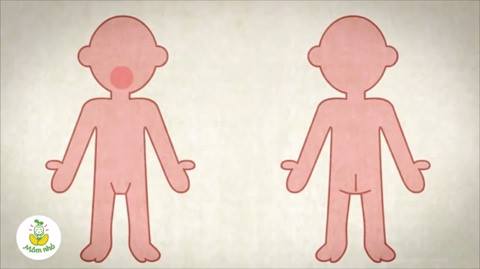 3. Miệng, phần ngực,
phần giữa 2 đùi và mông
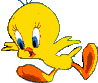 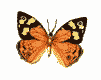 3
.   Miệng, phần ngực, phần giữa 2 đùi và mông
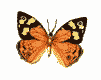 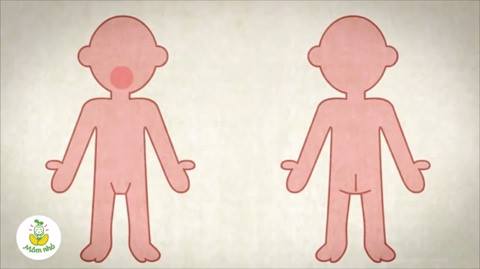 Câu 2: Khi được người chúng ta tin tưởng chạm vào người đó gọi là  đụng chạm an toàn. 
Đúng hay sai?
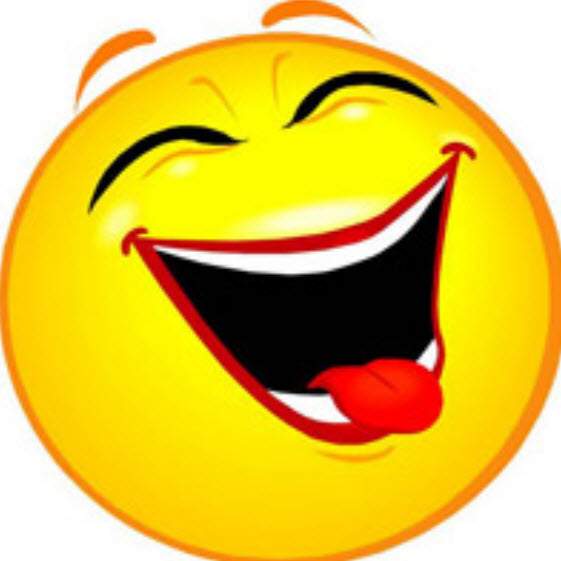 1. Đúng
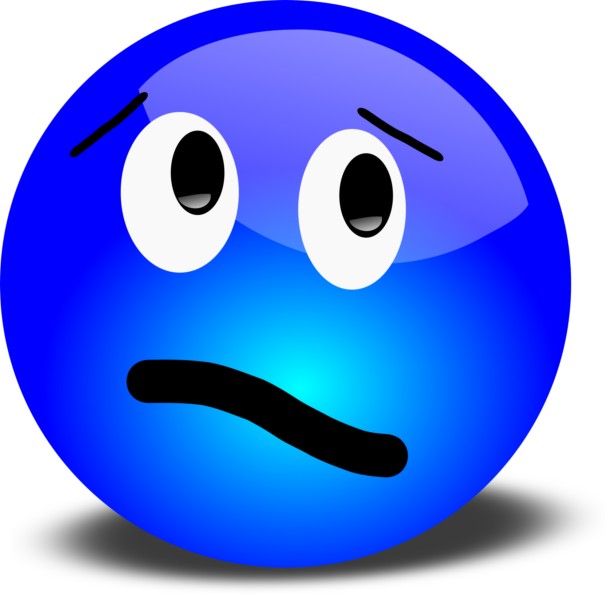 2. Sai
1
Đúng
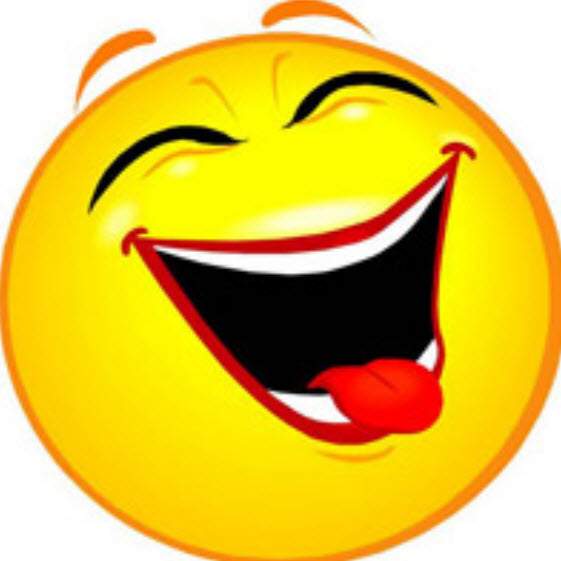 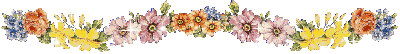 Câu 3: Những động chạm nào không an toàn cho các con?
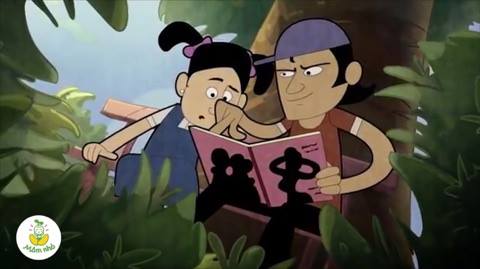 Cho xem hinh ảnh, video
 không lành mạnh
2. Bắt cởi đồ, dụ dỗ, bắt cóc, xâm hại trẻ em
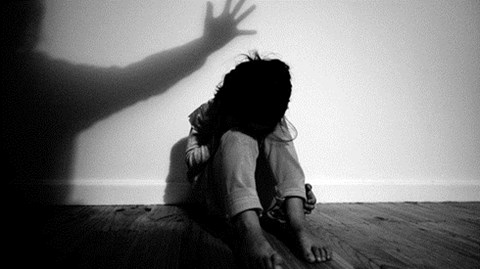 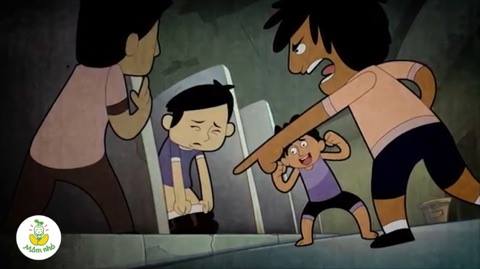 3. Cả 2 phương án trên
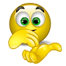 3. Cả 2 phương án trên
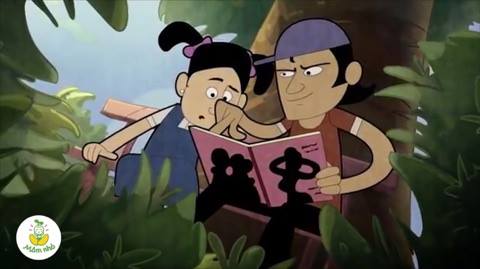 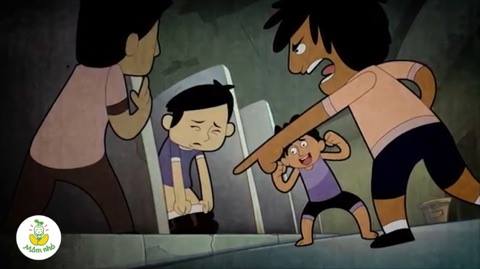 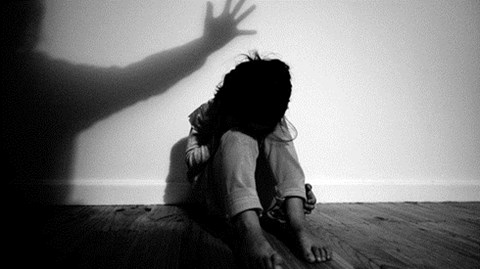 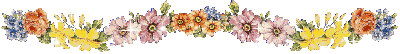 Câu 4: Nếu có ai đó bắt các con cởi 
đồ hoặc chạm vào 1 trong 4 vùng riêng tư con sẽ làm gì?
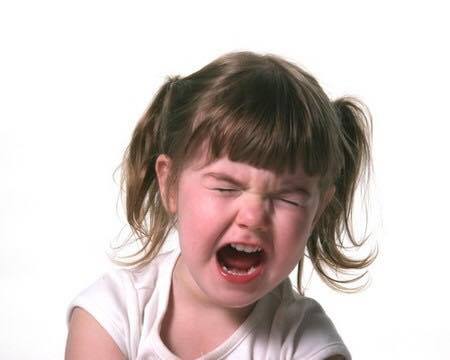 1. Hét to sau đó im lặng không kể cho ai biết
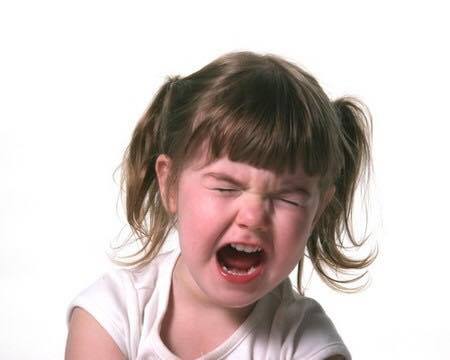 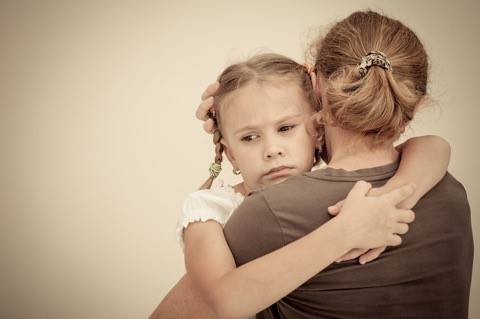 2. Hét to và kể toàn bộ sự việc cho
 người mình tin tưởng nghe
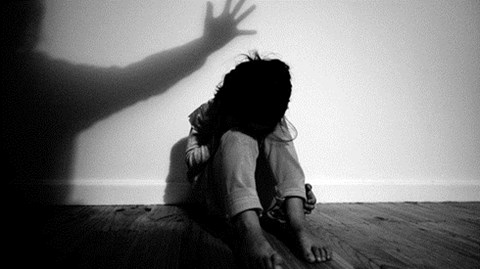 3. Im lặng và làm theo
2. Hét to và kể toàn bộ
 sự việc cho người mình tin tưởng nghe
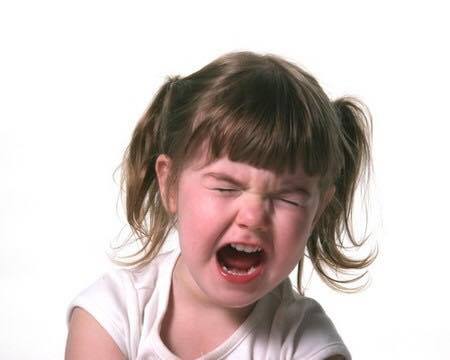 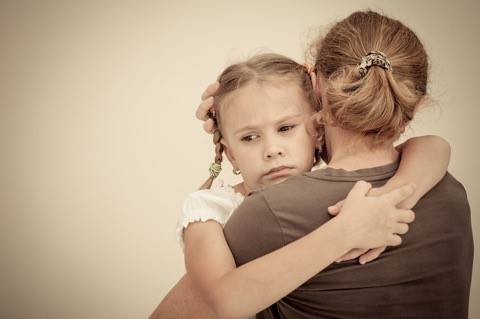 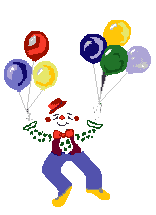 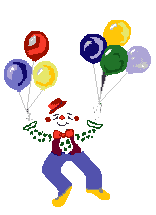 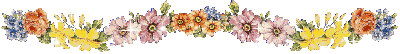 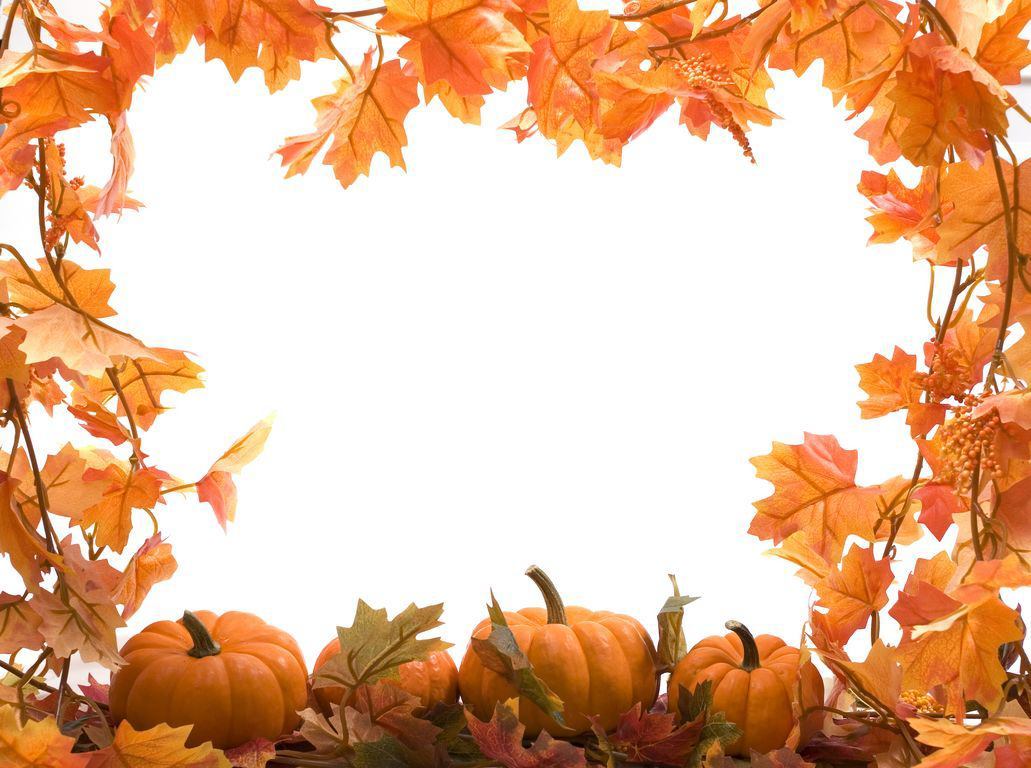 XIN TRÂN THÀNH CẢM ƠN 
CÁC CÔ GIÁO VÀ CÁC CON 
ĐÃ CHÚ Ý LẮNG NGHE !
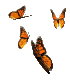 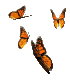